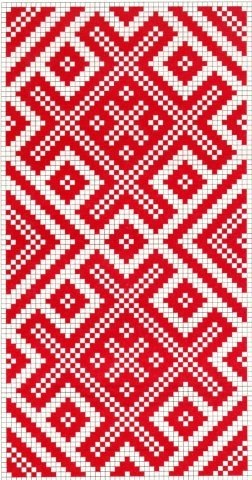 РУССКАЯ КУЛЬТУРА
Лекция 6
КУЛЬТУРА МОСКОВСКОЙ РУСИ (XVI-XVII в.)
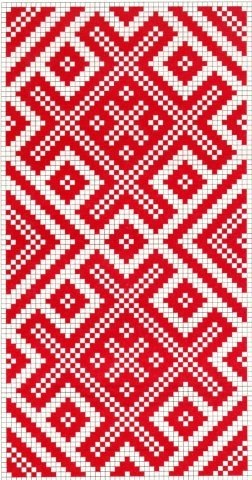 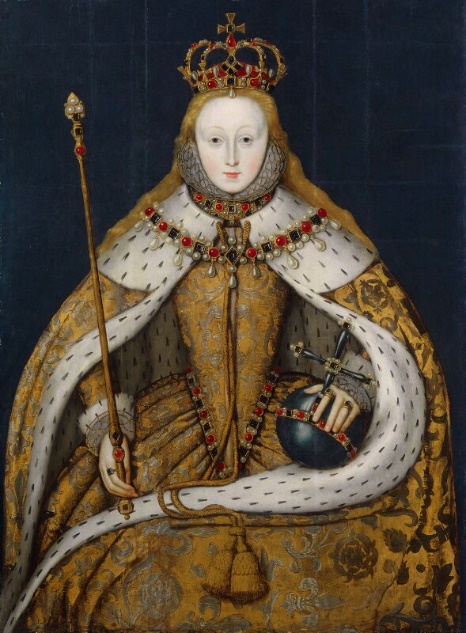 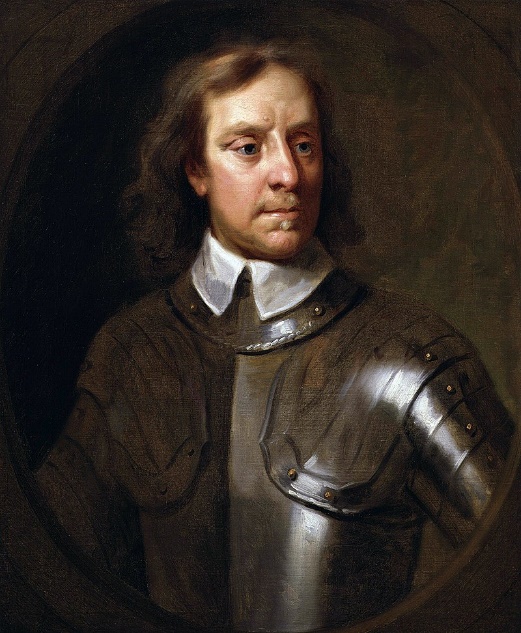 XVII
XVI
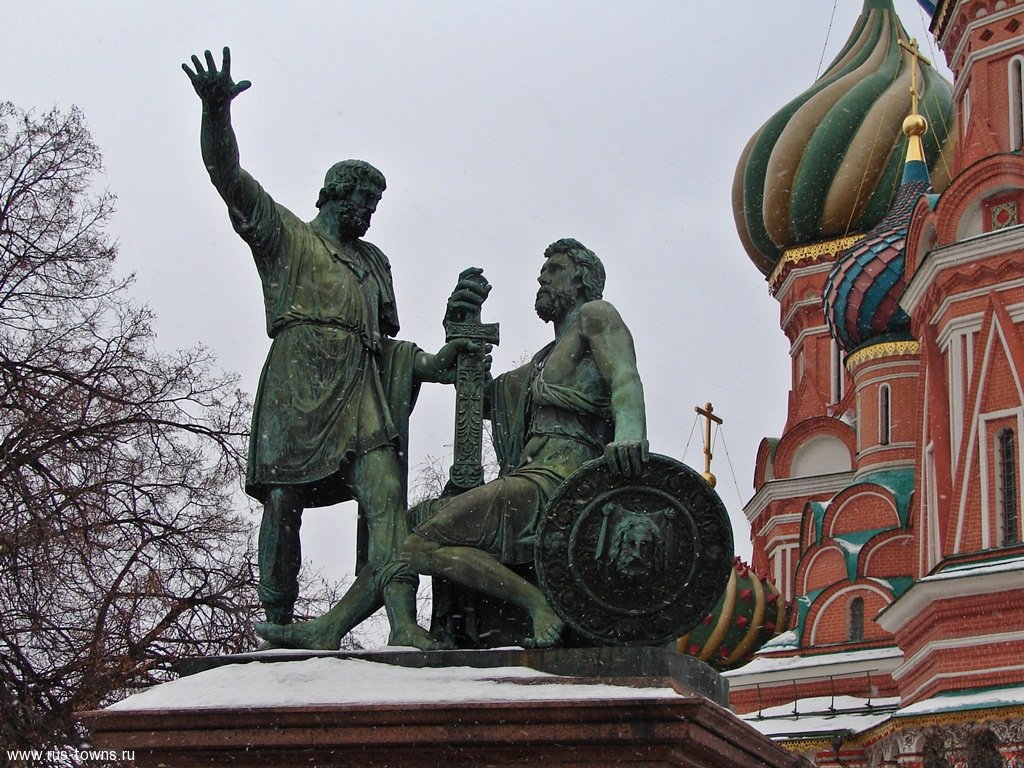 Памятник Минину и Пожарскому
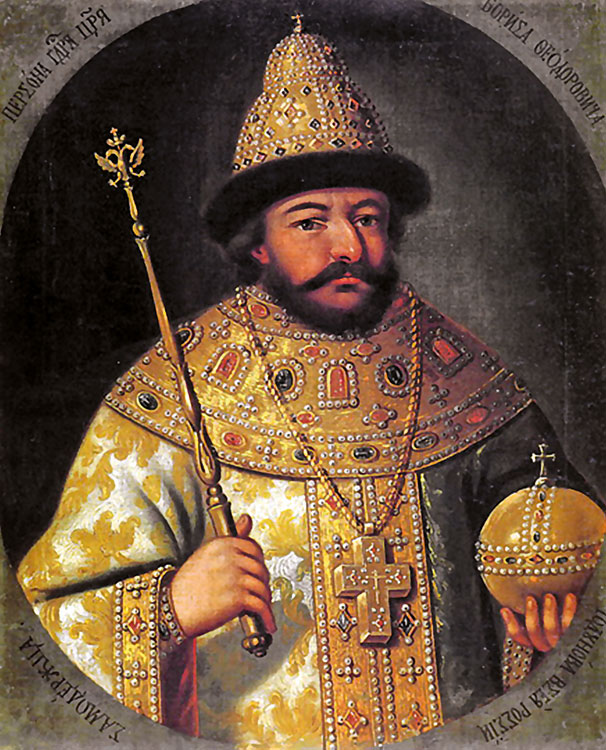 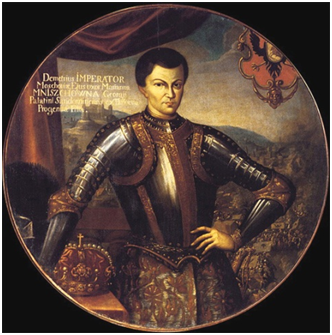 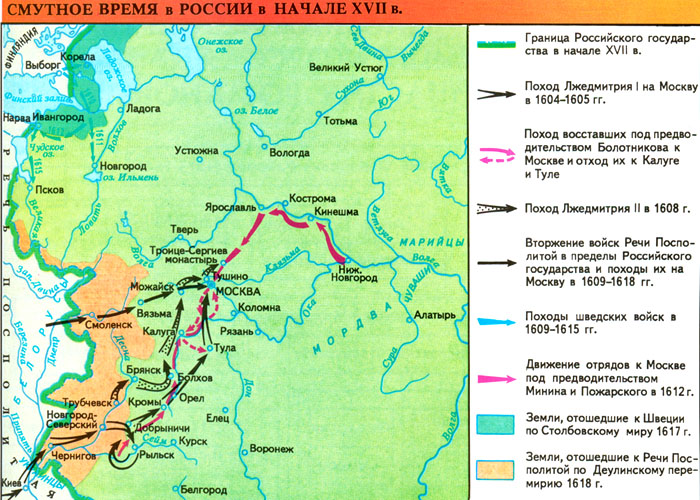 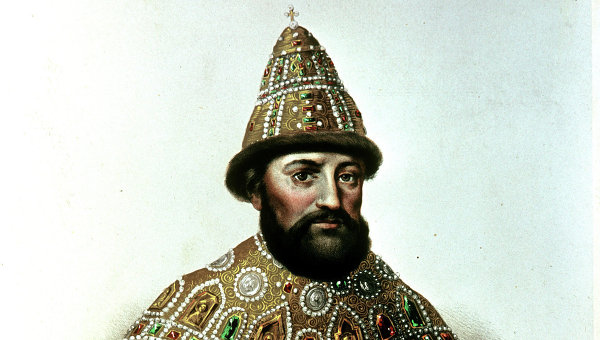 Царь Михаил Романов (1613-1645)
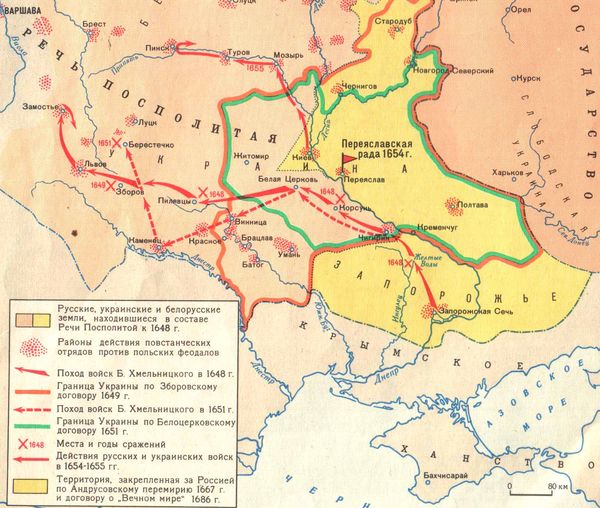 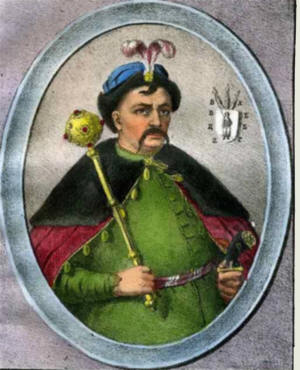 Богдан Хмельницкий
1654
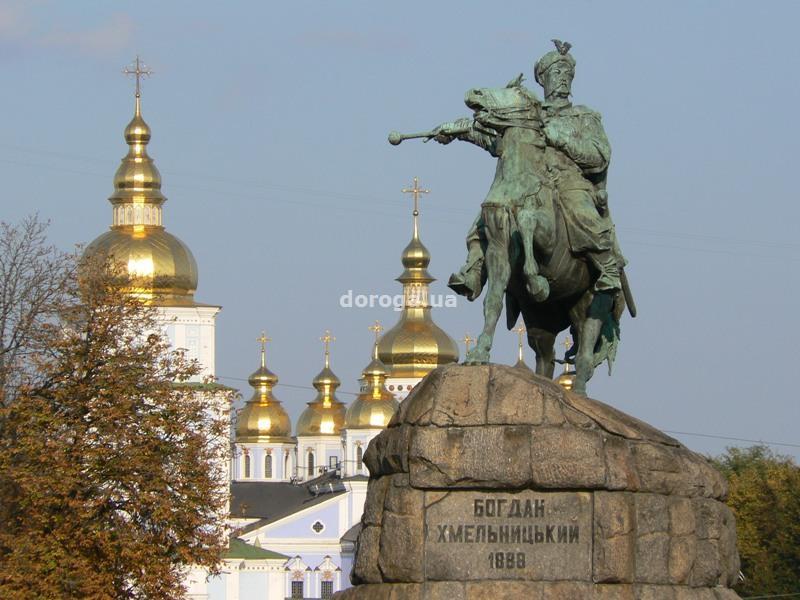 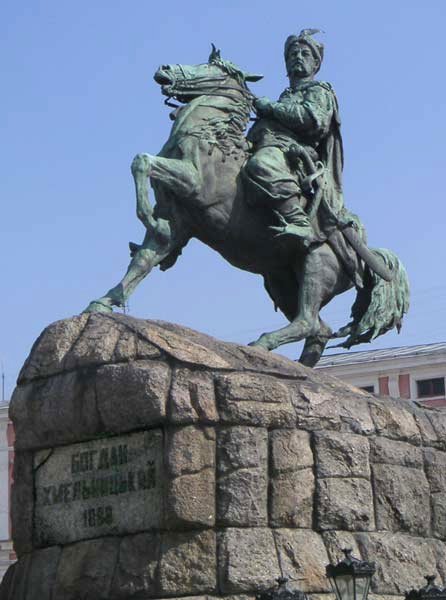 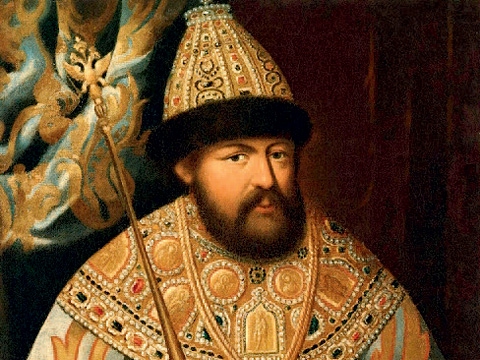 Царь Алексей Михайлович (1645-1676)
Коллинс о царе Алексее Михайловиче:
«Великим постом он обедает только три раза в неделю, а именно: в четверток , субботу и воскресенье, в остальные же дни ест по куску чёрного хлеба с солью, по соленому грибу или огурцу»
В течение всего поста, кроме праздника Благовещения, царь ел без масла капусту, грибы и ягоды, и пил квас.
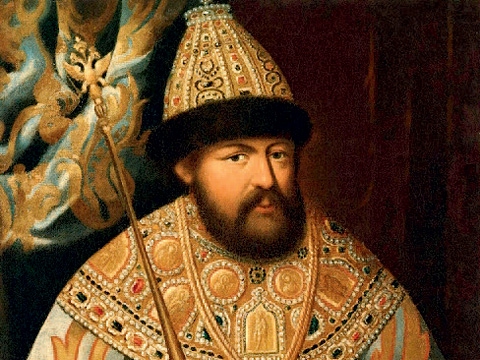 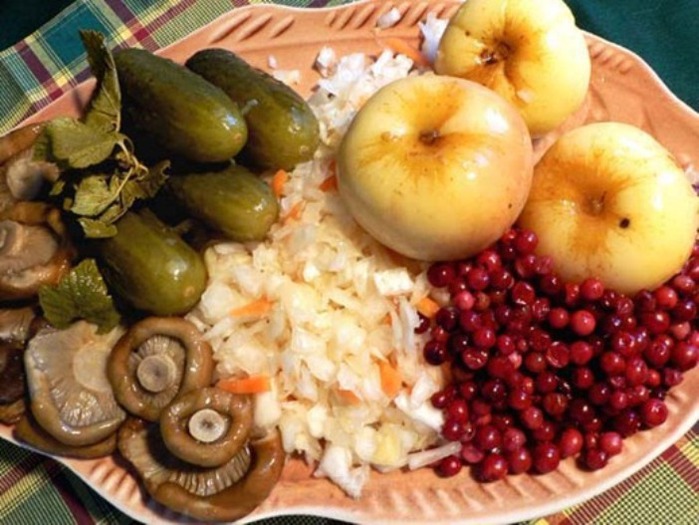 Великий пост
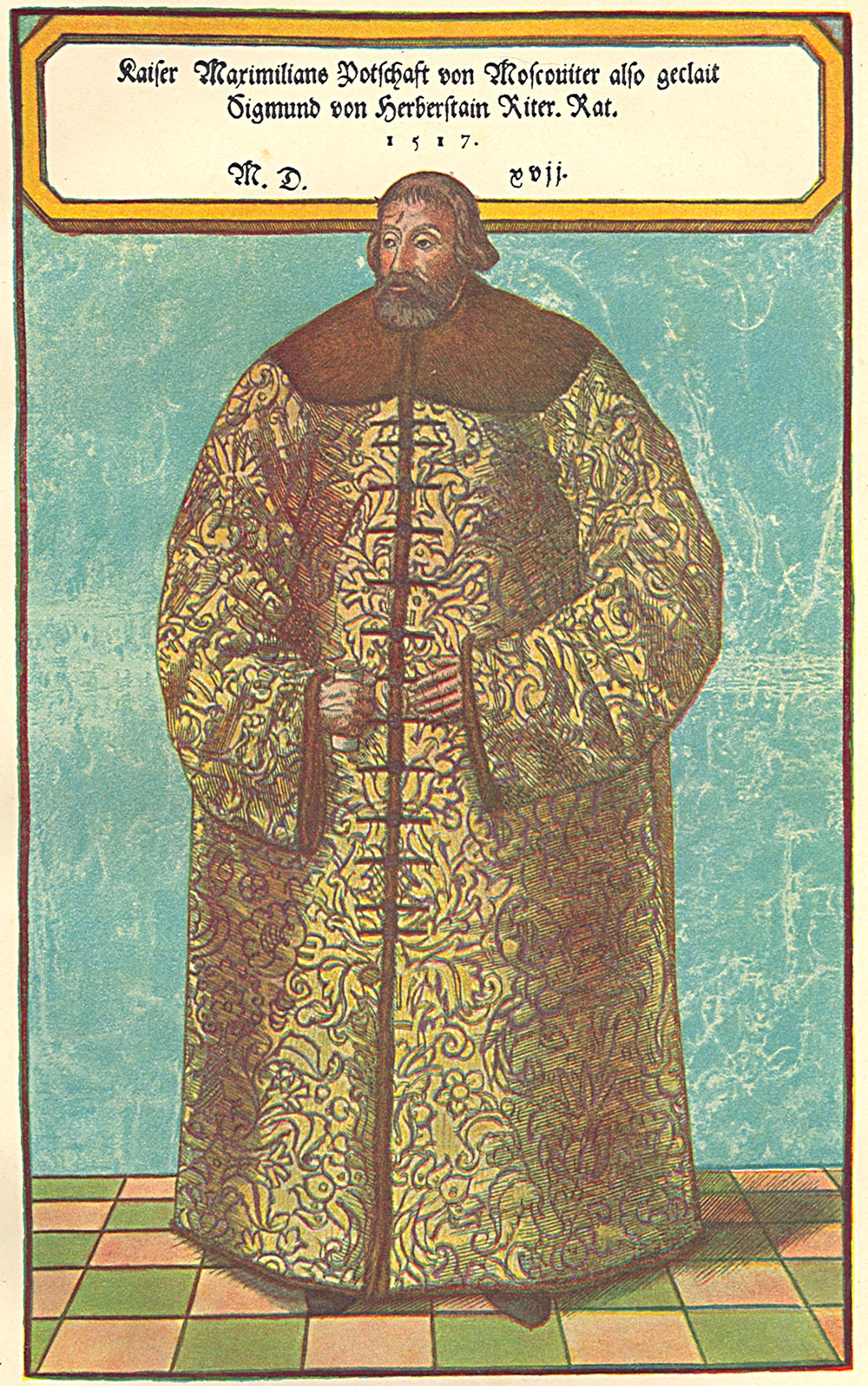 Герберштейн (XVI в.):
среди русских "некоторые принимают пищу в воскресенье и субботу, а в остальные дни воздерживаются от всякой пищи, другие принимают пищу в воскресенье, вторник, четверг и субботу. Также весьма многие довольствуются куском хлеба с водой в понедельник, среду и пятницу"
На первой неделе Великого поста шумная русская столица словно засыпала. Никто без нужды не появлялся на улице. Магазины в первые три дня были закрыты. Все жители не покупали, не продавали, но обязательно были на богослужении, носили простую одежду. Все питейные заведения были закрыты до пасхальной среды.
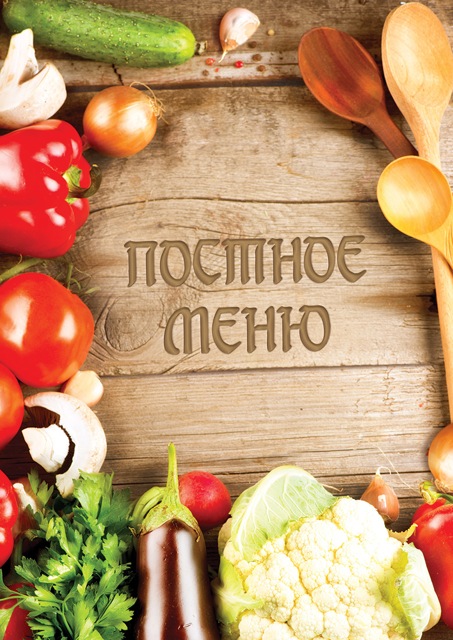 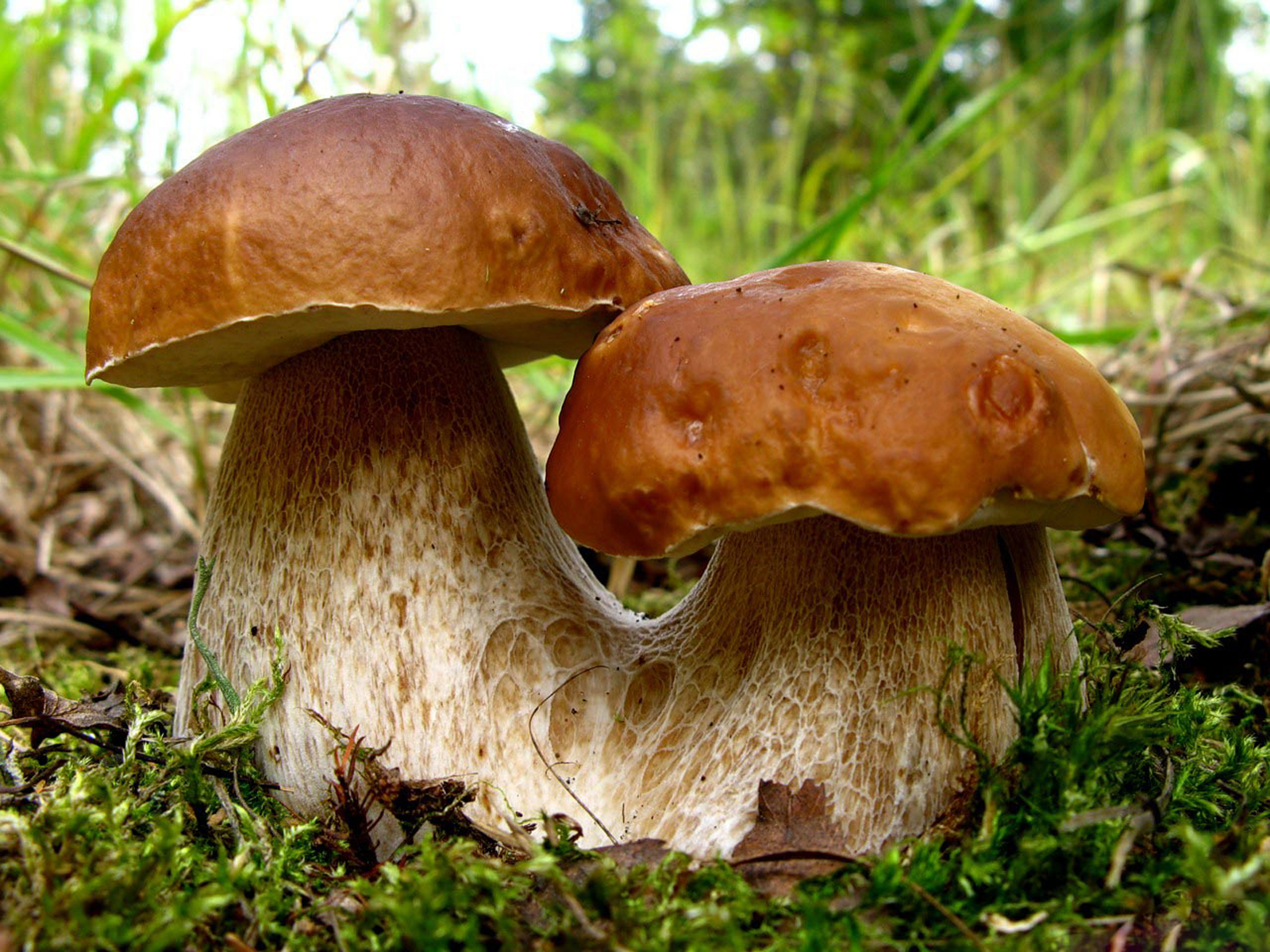 Белый гриб
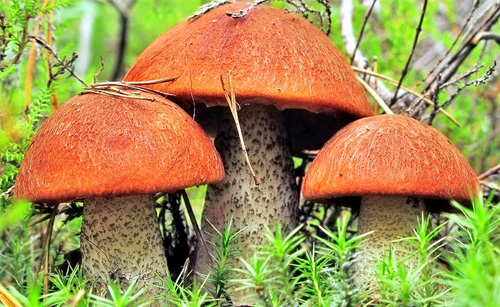 Подосиновик
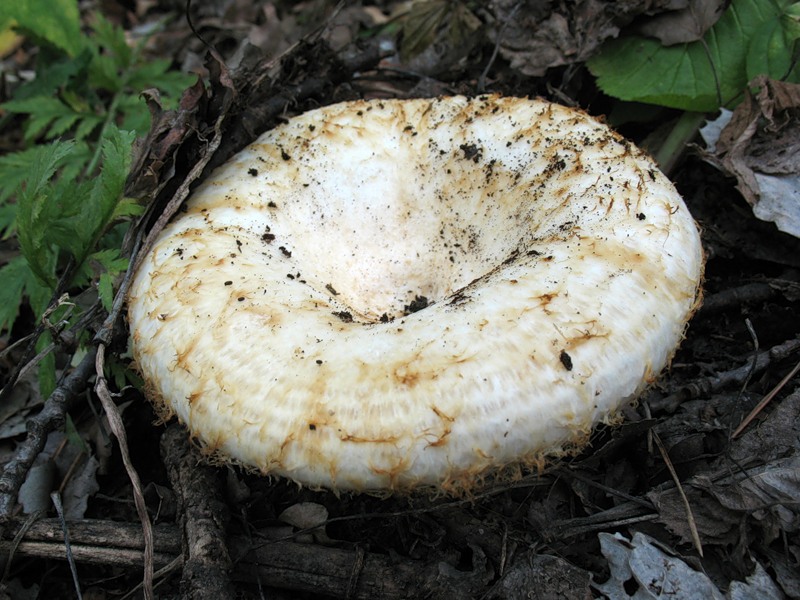 Груздь
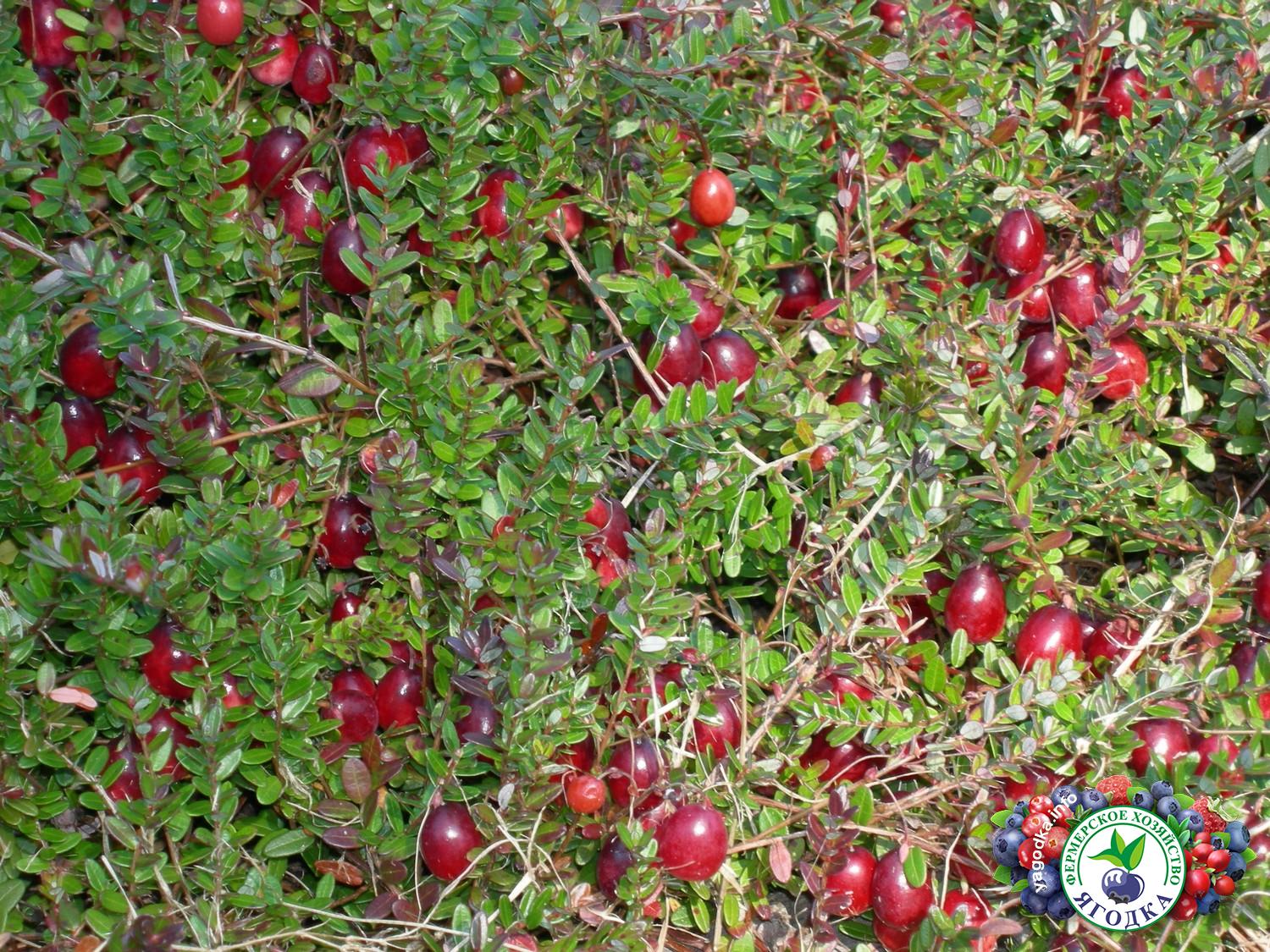 Клюква
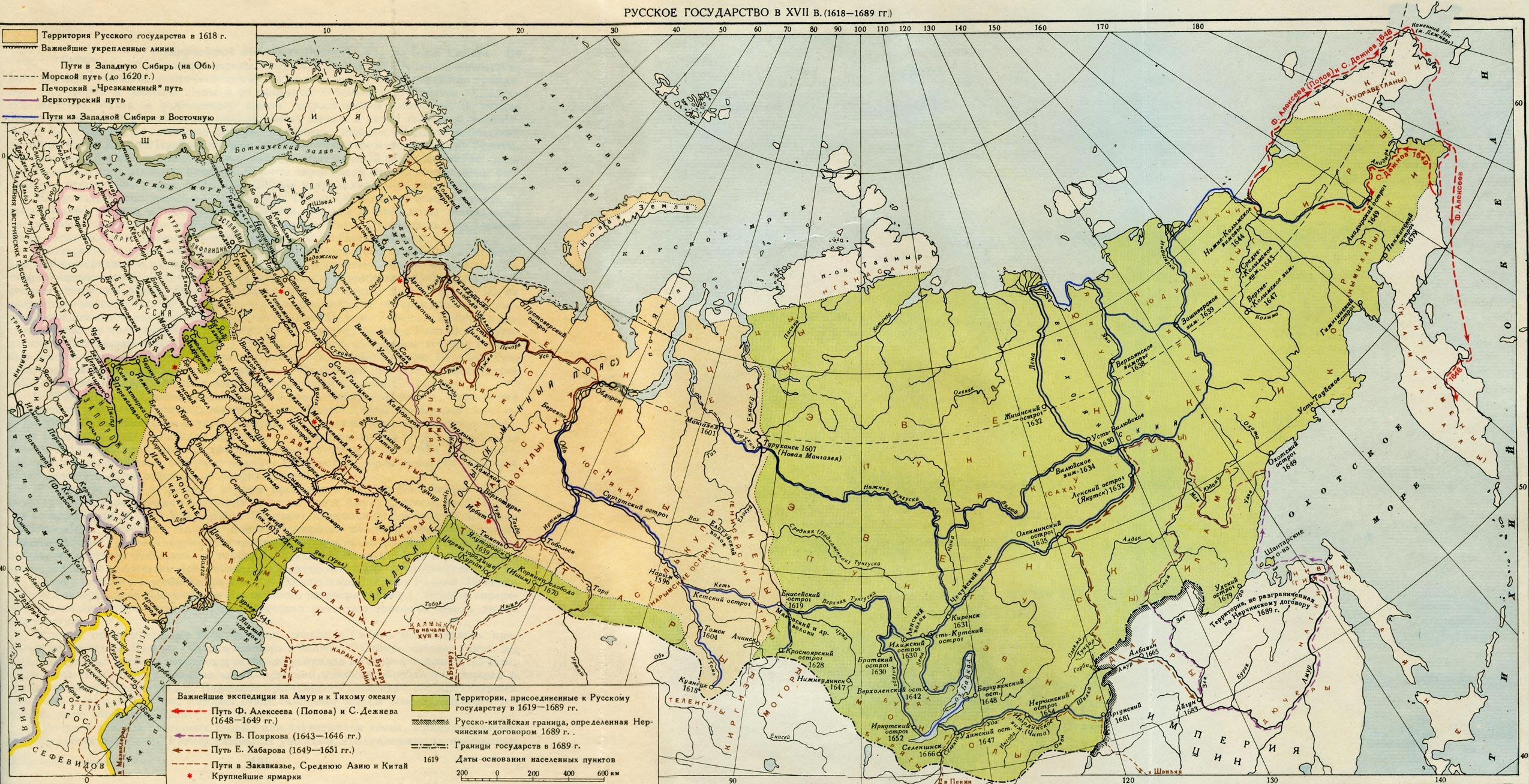 первопроходцы
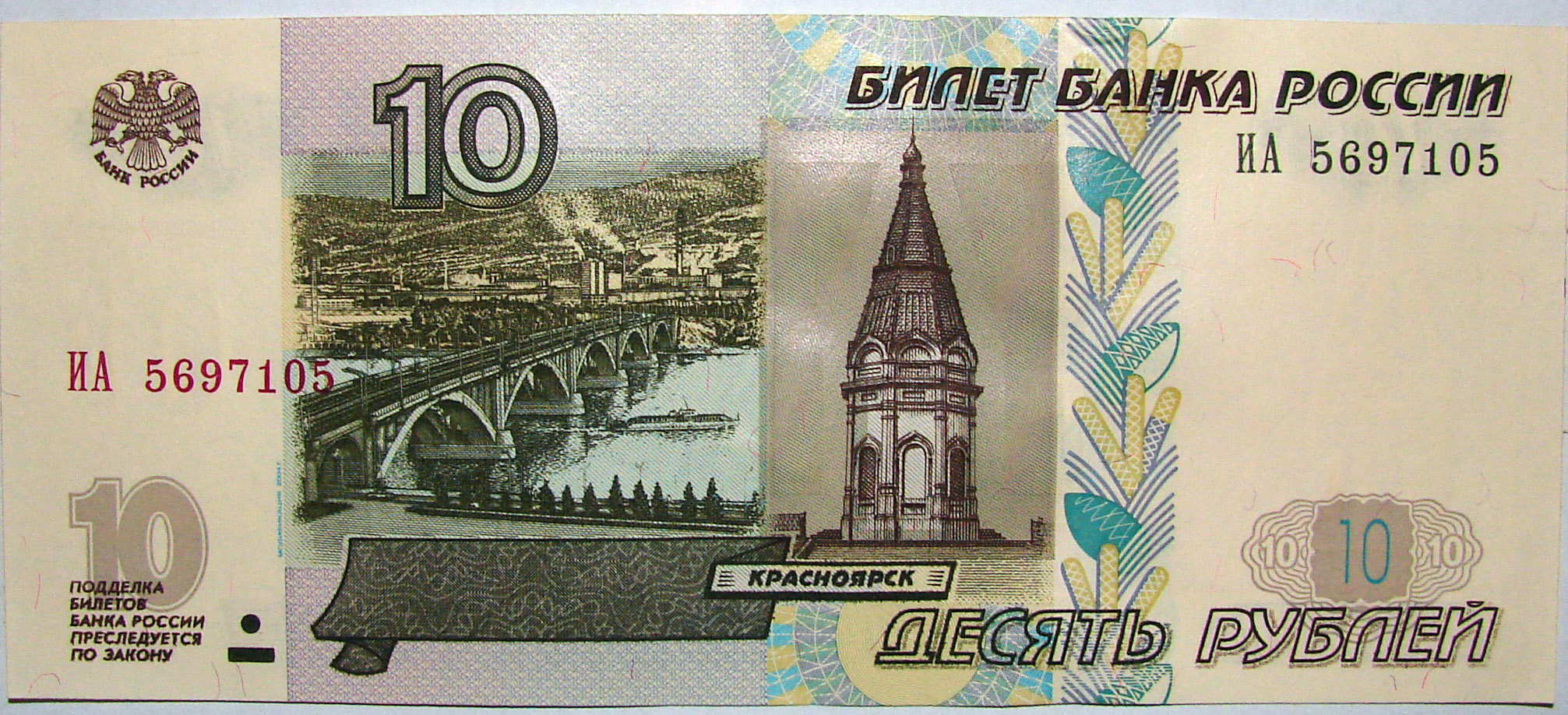 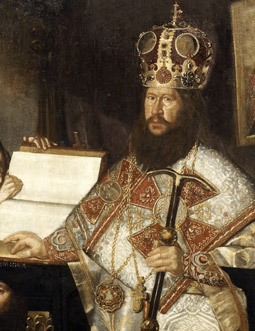 Патриарх Никон, 1605-1681
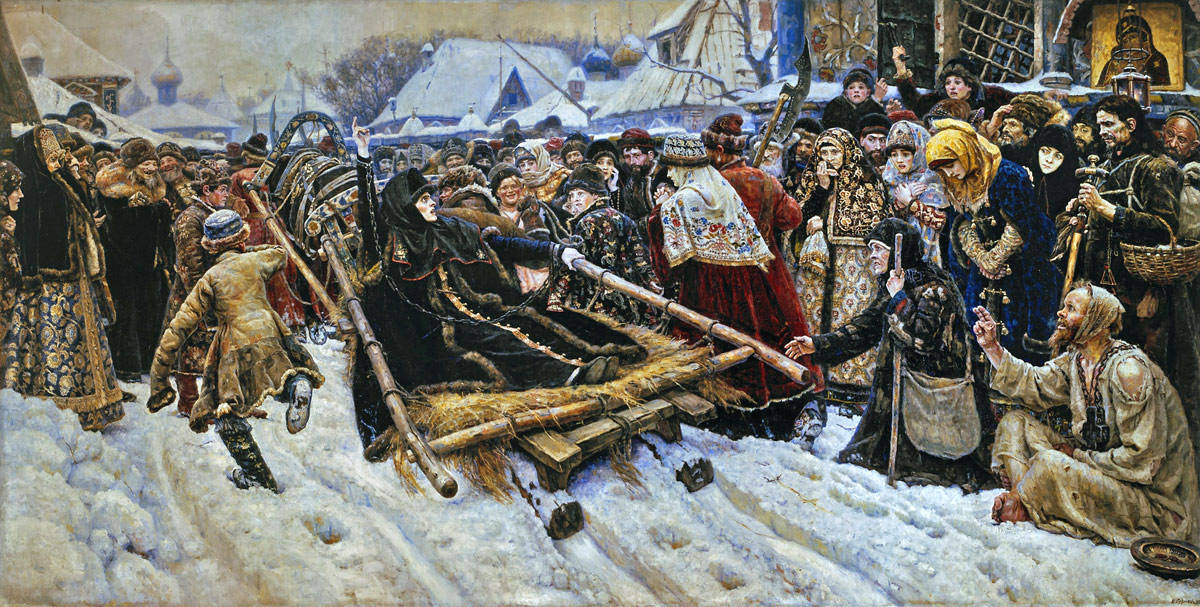 «Боярыня Морозова» кисти В.И. Сурикова
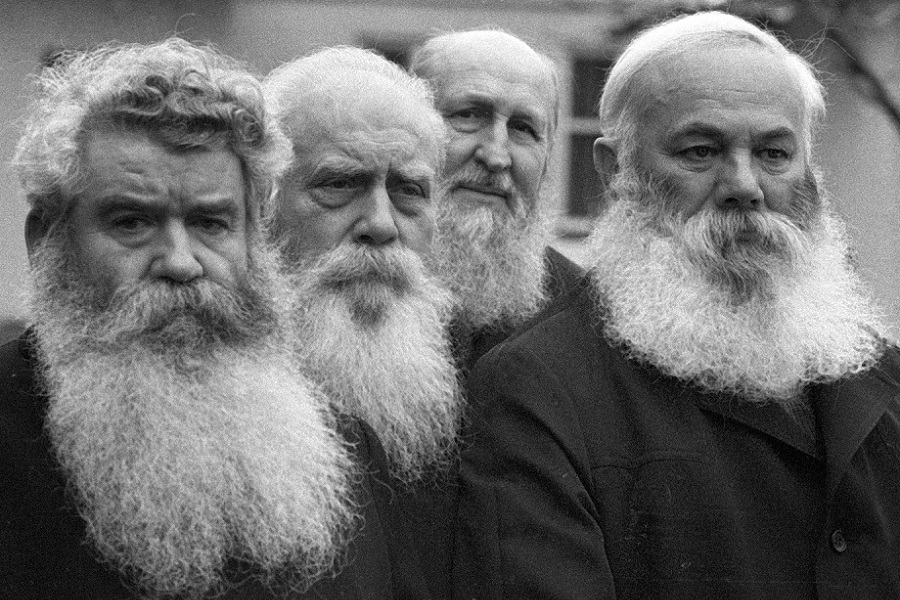 староверы
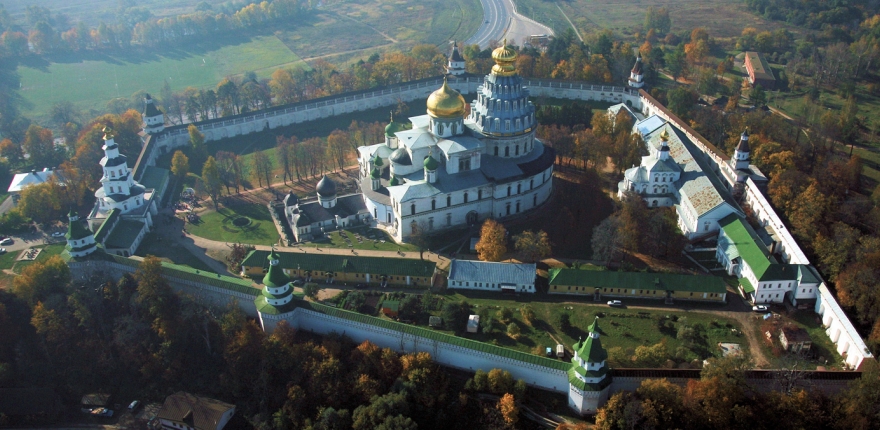 Новый Иерусалим
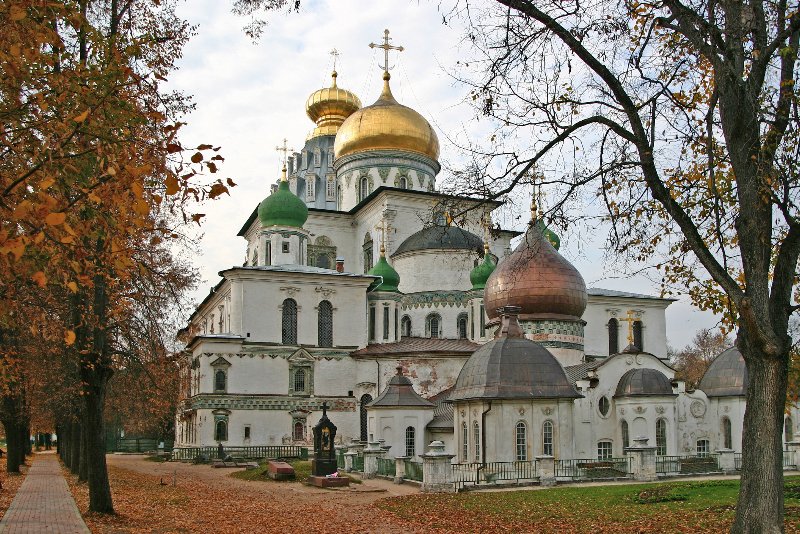 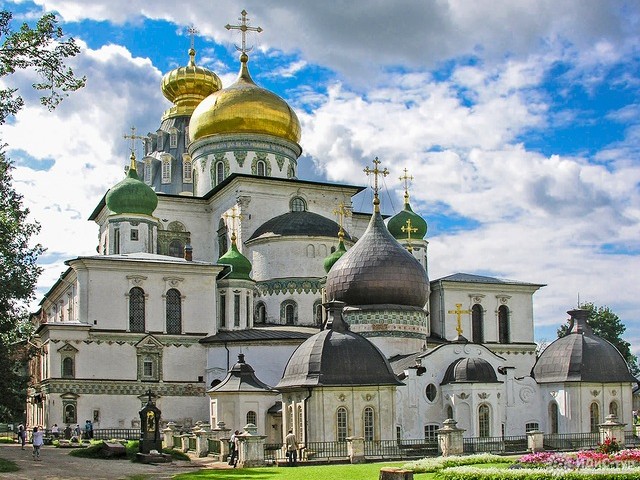 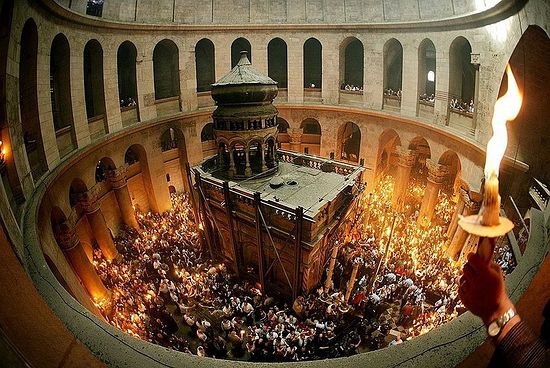 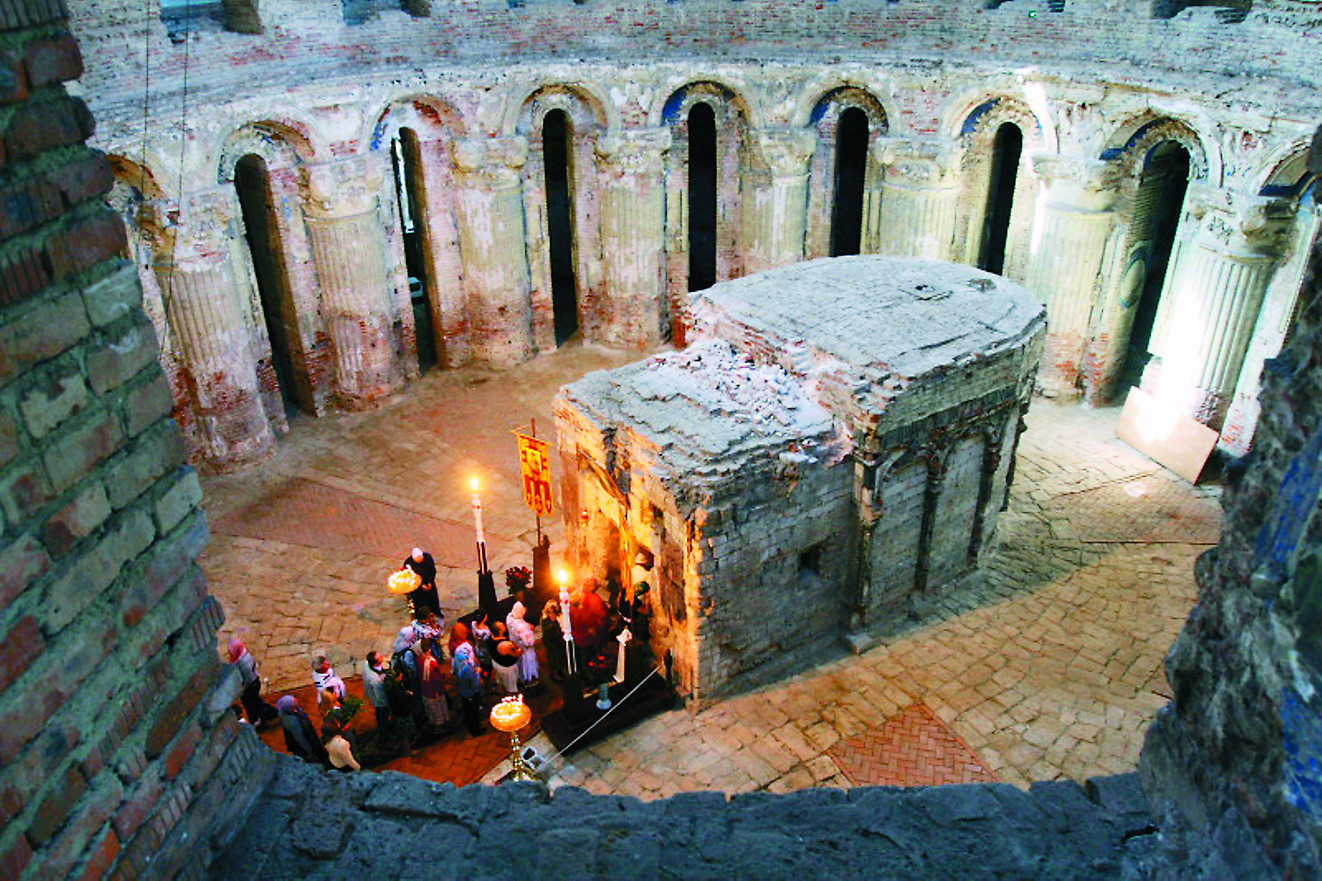 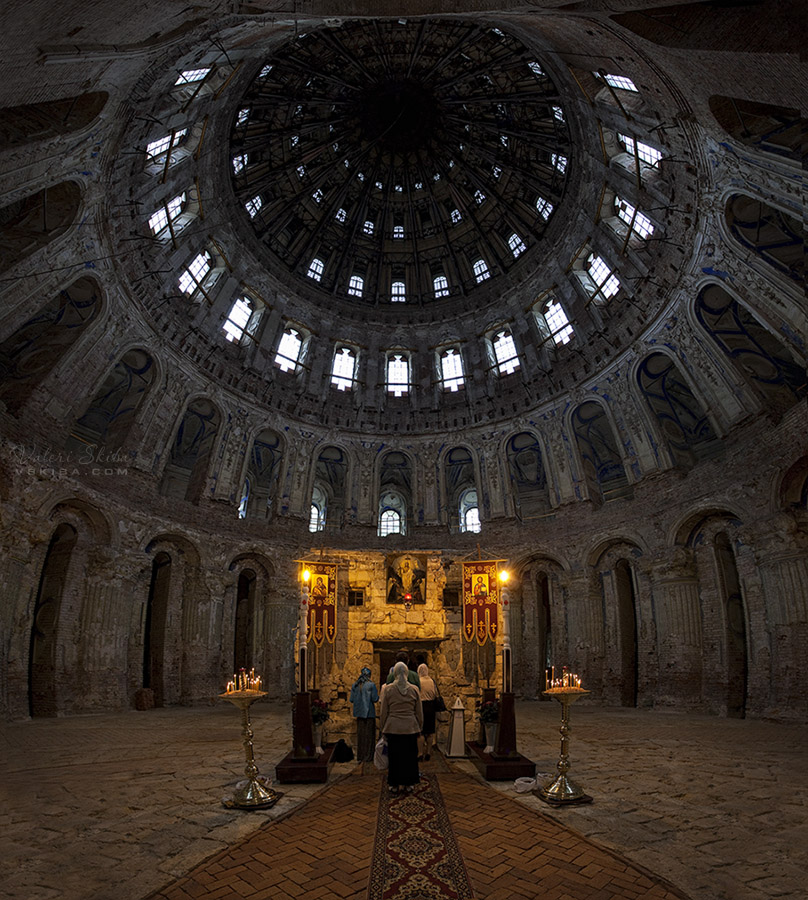 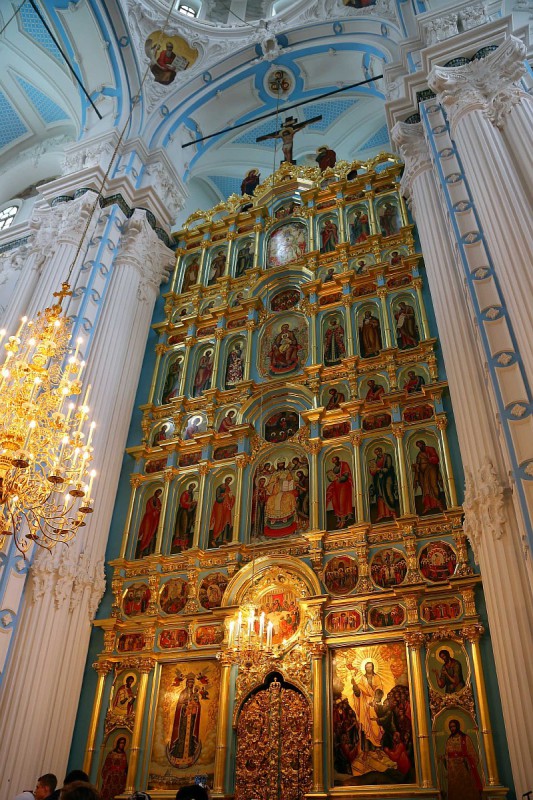 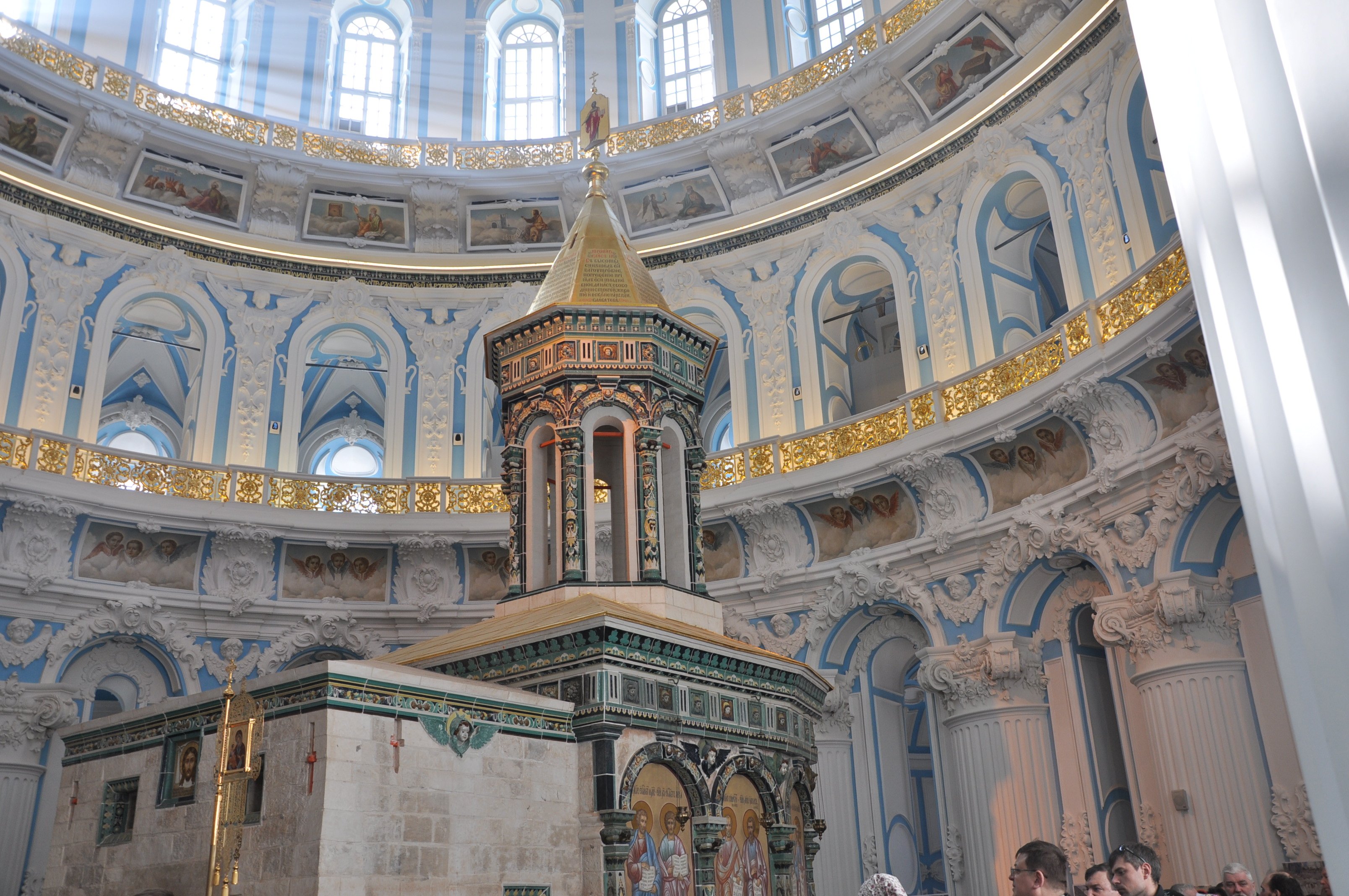 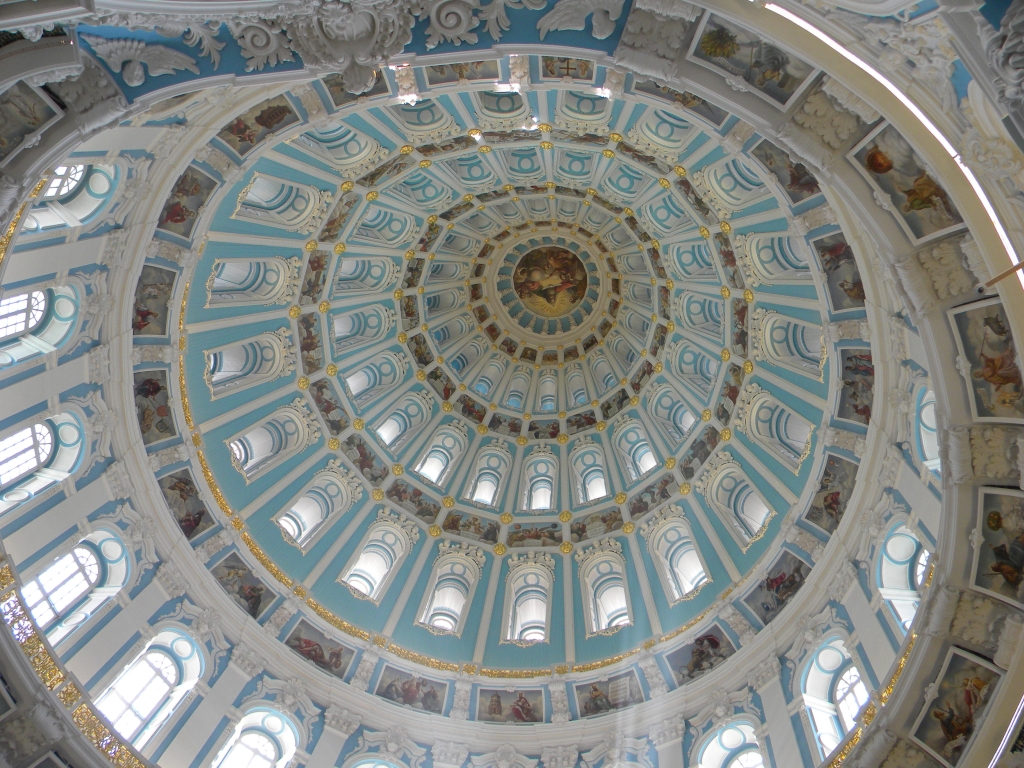 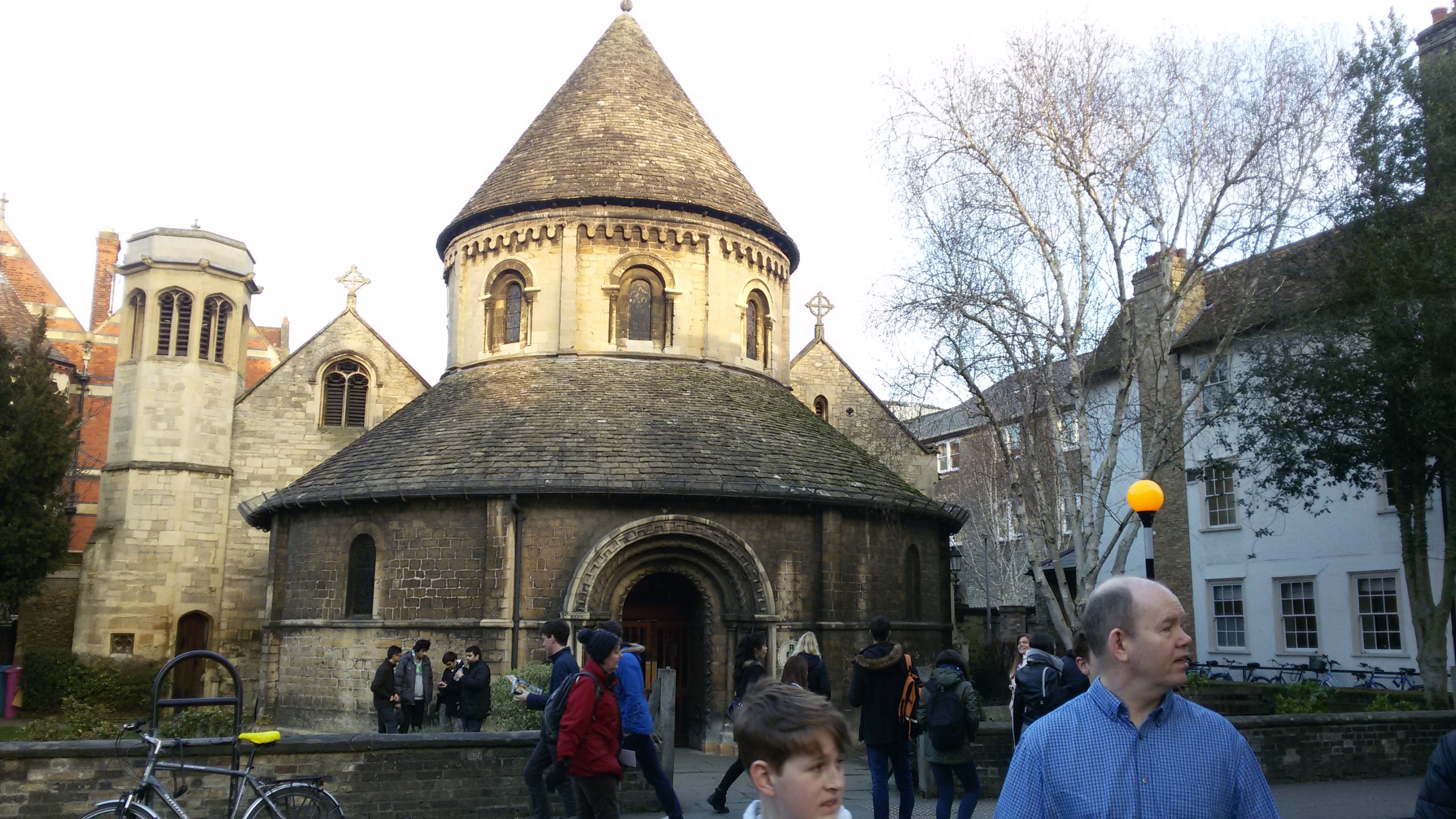 1130 Holy Sepulchre (Cambridge, E)
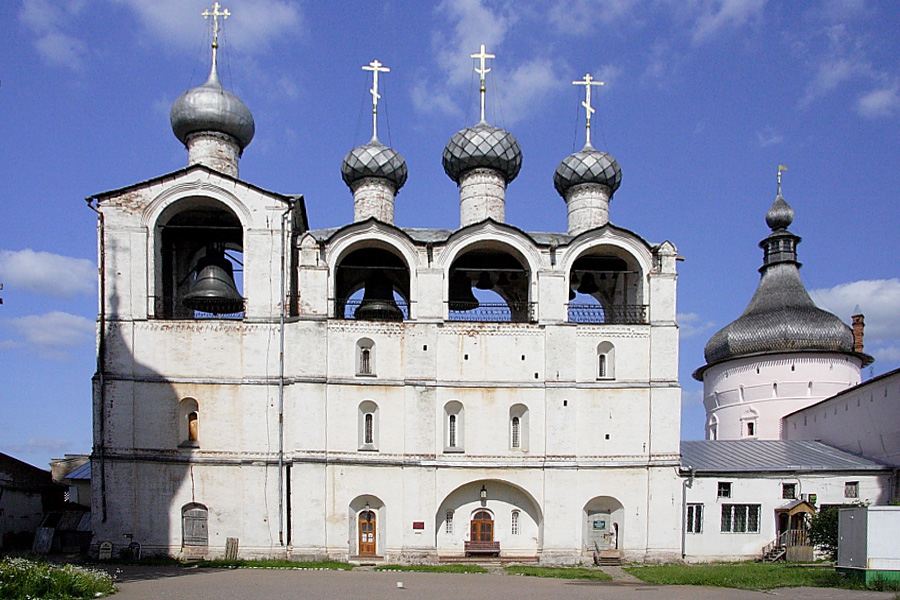 Звонница Ростовского Кремля (XVII в.)
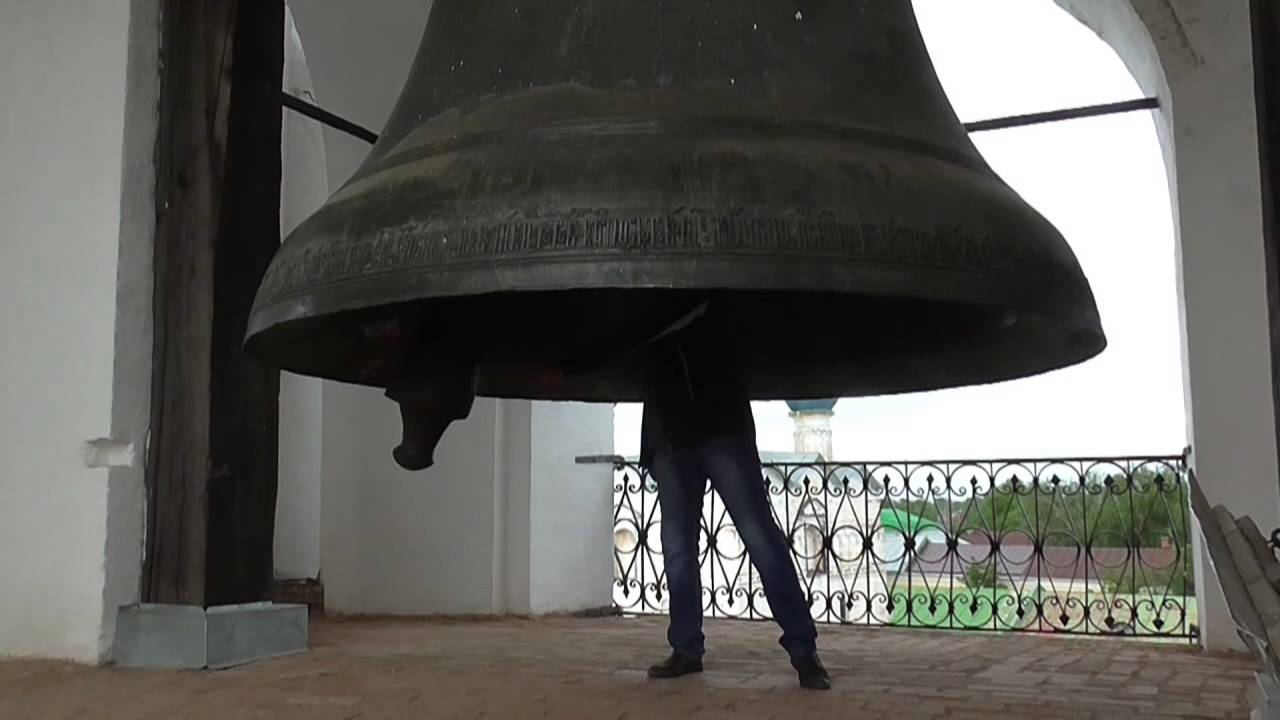 https://www.youtube.com/watch?v=XzBzUStoRD4
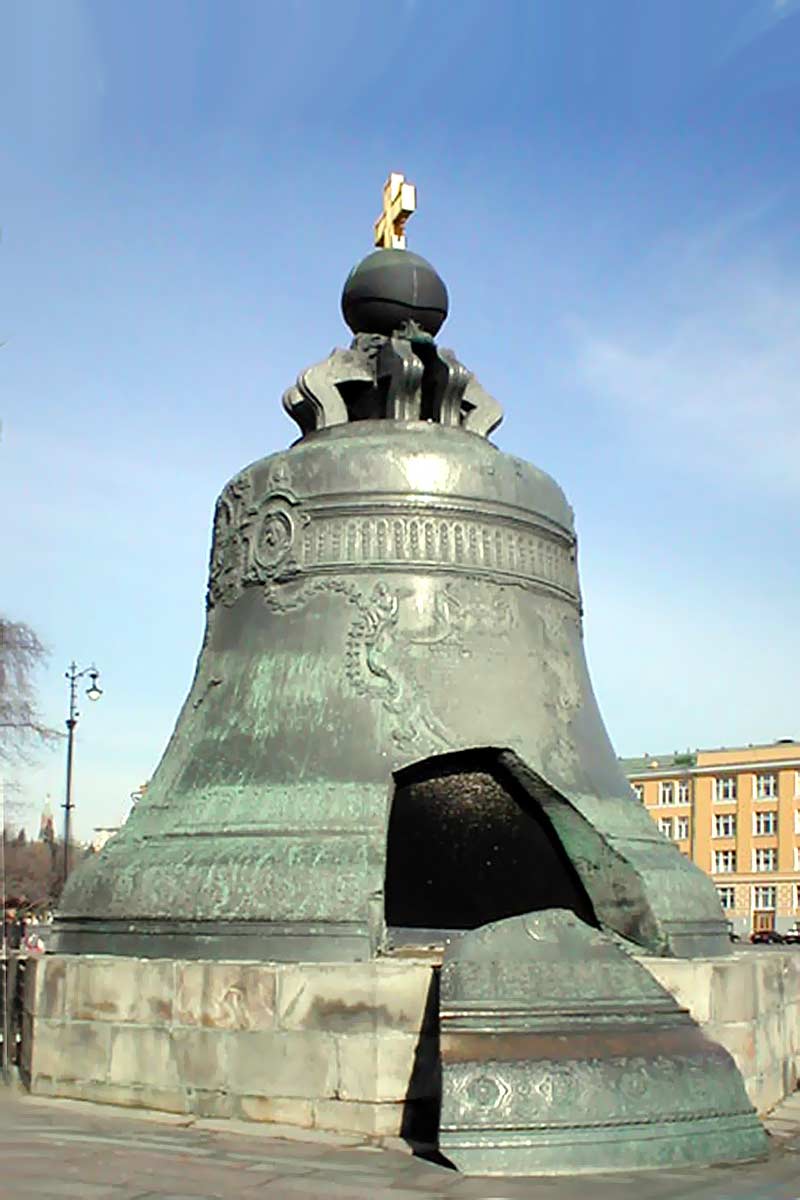 Царь-колокол (XVIII в.)
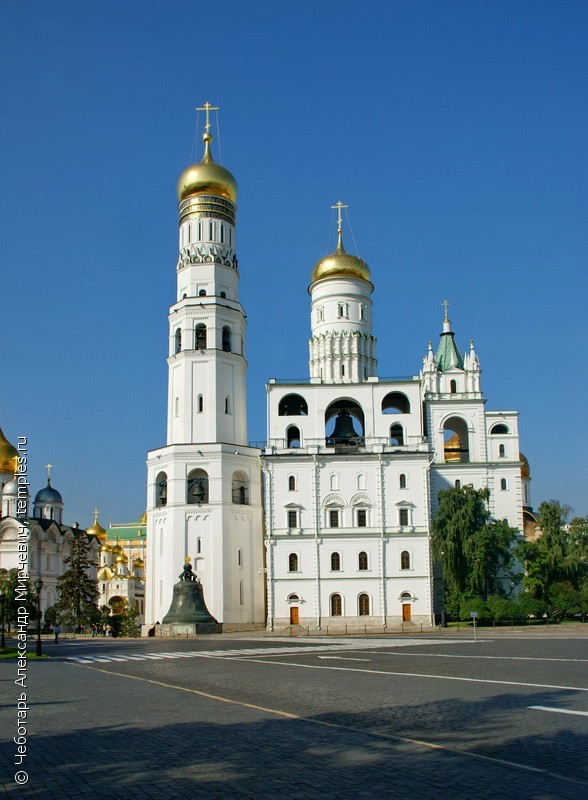 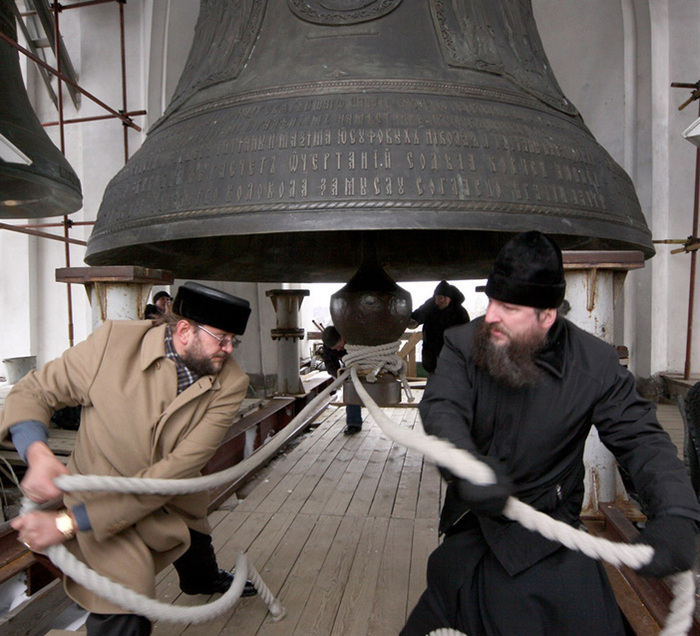 https://www.youtube.com/watch?v=kczGx7S4b4Q
https://www.youtube.com/watch?v=zaOKEjmGniA
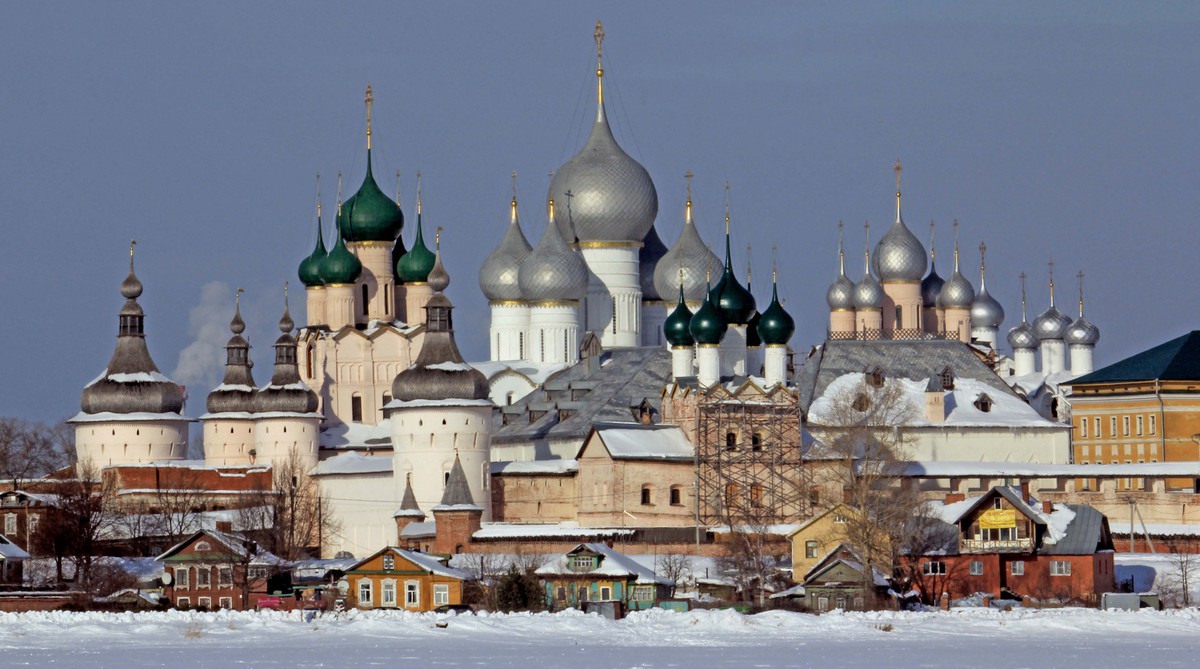 Ростов